CARES Act: Elementary and Secondary School Emergency Relief Funds - UPDATED
September 16, 2020
What is ESSER?
What is ESSER?
The Coronavirus Aid, Relief, and Economic Security (CARES) Act was enacted on March 27, 2020, and included Elementary and Secondary School Emergency Relief (ESSER) Funds for K-12 schools.  These ESSER grants will provide school districts with emergency relief funds to address the impact COVID-19 has had on elementary and secondary schools.
Who is eligible?
All Kansas school districts are eligible to receive this grant and funds will be distributed to districts in the same proportion as the 2019-20 ESEA Title I funds.
Timeline
Uses and Conditions
Allowable Uses
Any activity authorized by the ESEA of 1965, including the Native Hawaiian Education Act and the Alaska Native Educational Equity, Support, and Assistance Act (20 U.S.C. 6301 et seq.), the Individuals with Disabilities Education Act (20 U.S.C. 1400 et seq.) (‘‘IDEA’’), the Adult Education and Family Literacy Act (20 U.S.C. 1400 et seq.), the Carl D. Perkins Career and Technical Education Act of 2006 (20 U.S.C. 2301 et seq.) (‘‘the Perkins Act’’), or subtitle B of title VII of the McKinney-Vento Homeless Assistance Act (42 U.S.C. 11431 et seq.).

Coordination of preparedness and response efforts of local educational agencies with State, local, Tribal, and territorial public health departments, and other relevant agencies, to improve coordinated responses among such entities to prevent, prepare for, and respond to coronavirus.

Providing principals and others school leaders with the resources necessary to address the needs of their individual schools.
Activities to address the unique needs of low-income children or students, children with disabilities, English learners, racial and ethnic minorities, students experiencing homelessness, and foster care youth, including how outreach and service delivery will meet the needs of each population.

Developing and implementing procedures and systems to improve the preparedness and response efforts of local educational agencies.

Training and professional development for staff of the local educational agency on sanitation and minimizing the spread of infectious diseases.
Allowable Uses (continued)
Purchasing supplies to sanitize and clean the facilities of a local educational agency, including buildings operated by such agency.

Planning for and coordinating during long-term closures, including for how to provide meals to eligible students, how to provide technology for online learning to all students, how to provide guidance for carrying out requirements under the Individuals with Disabilities Education Act (20 U.S.C. 1401 et seq.) and how to ensure other educational services can continue to be provided consistent with all Federal, State, and local requirements.

Purchasing educational technology (including hardware, software, and connectivity) for students who are served by the local educational agency that aids in regular and substantive educational interaction between students and their classroom instructors, including low-income students and students with disabilities, which may include assistive technology or adaptive equipment.
Providing mental health services and supports.

Planning and implementing activities related to summer learning and supplemental afterschool programs, including providing classroom instruction or online learning during the summer months and addressing the needs of low income students, students with disabilities, English learners, migrant students, students experiencing homelessness, and children in foster care.

Other activities that are necessary to maintain the operation of and continuity of services in local educational agencies and continuing to employ existing staff of the local educational agency.
ESSER-SPED: Additional Requirements
Expenditures must meet both of two tests:

1. Must be used to provide special education services; and

2. Be necessary due to the COVID-19 interruption
Special Conditions
SEC. 18006. A local educational agency, State, institution of higher education, or other entity that receives funds under ‘‘Education Stabilization Fund’’, shall to the greatest extent practicable, continue to pay its employees and contractors during the period of any disruptions or closures related to coronavirus.
Reporting Requirements
While the focus now is on expediently getting resources to schools in order to serve students, districts and states should expect robust oversight and reporting requirements.
Funds should be tracked separately from other funds.
Funds may be used for a wide variety of functions, but in all cases the use should tie back to COVID-19.
Equtiable Services
Section 18005
(a) In General.—A local educational agency receiving funds under sections 18002 or 18003 of this title shall provide equitable services in the same manner as provided under section 1117 of the ESEA of 1965 to students and teachers in non-public schools, as determined in consultation with representatives of non-public schools.
 
(b) Public Control of Funds.—The control of funds for the services and assistance provided to a non-public school under subsection (a), and title to materials, equipment, and property purchased with such funds, shall be in a public agency, and a public agency shall administer such funds, materials, equipment, and property and shall provide such services (or may contract for the provision of such services with a public or private entity).
Section 18005 cont.
(c) Consultation. 
(1) An LEA must promptly consult with representatives of non-public elementary and secondary schools during the design and development of the LEA's plans to spend funds from a CARES Act program and before the LEA makes any decision affecting the opportunities of students and teachers in non-public schools to benefit from those funds. As provided in section 1117(b)(1) of the ESEA, the LEA and non-public school officials shall both have the goal of reaching timely agreement on how to provide equitable and effective programs for non-public school students and teachers.
(2) Consultation must occur in accordance with section 1117(b) of the ESEA, except to the extent inconsistent with the CARES Act and this section, such as section 1117(b)(1)(E) and (J)(ii).
Court Opinion and Order
On July 1, 2020, the U.S. Department of Education published Interim Final Rule (IFR) 34 CFR 76.665 regarding equitable services under the Coronavirus Aid, Relief, and Economic Security (CARES) Act. On September 4, 2020, in NAACP v. DeVos, the U.S. District Court for the District of Columbia issued an opinion and an order vacating the IFR. Accordingly, the IFR is no longer in effect.
What does this mean?
Local Education Agencies (LEAs) should immediately cease using the ESSER and ESSER-SPED equitable share method described in 34 CFR 76.665, and disregard prior guidance from the Kansas State Department of Education on the use of this method.
LEAs will use poverty data as the method outlined in section 1117 of the Elementary and Secondary Education Act (ESEA) to determine the private school proportional share of ESSER or ESSER-SPED funds to be used to provide equitable services to participating private schools.
What does this mean? (cont.)
Neither public, nor private schools will be penalized for providing services in accordance with the now vacated US Department of Education regulations and guidance, while they were in effect.  But all entities should retain documentation related to services, consultation, and any other activities provided during that period.
Private schools may participate in equitable ESSER and ESSER-SPED services, even if they did not participate in Title I or other federal equitable services.
What does this mean? (cont.)
Private schools that already received services, but no longer wish to participate, or that received more benefit than they were entitled to under ESEA 1117 will have services discontinued, and will remit public property back to the public school, as necessary.
Private schools that are no longer participating, or that received more benefit than they were entitled do not need to reimburse the public schools.
What does this mean? (cont.)
Public schools cannot reduce the amount of equitable services for a private school below what the private school is entitled to under the ESEA 1117 method, even if the public school provided an “excess” of services to other private schools during the time that the regulation 34 CFR 76.665 was in effect.
How do I calculate proportional share?
The number of children, ages 5 through 17, who attend each non-public school in the LEA that will participate under a CARES Act program and are from low-income families compared to the total number of children, ages 5 through 17, who are from low-income families in both public elementary and secondary schools and participating non-public elementary and secondary schools in the LEA.
ESSER and ESSER-SPED Resources:
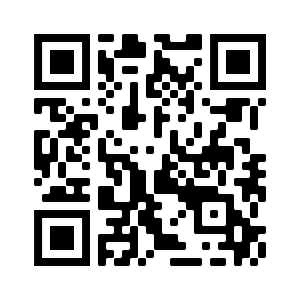 https://www.ksde.org/Default.aspx?tabid=564#esser

Details on the ESSER funds, including application, allowable uses, and other requirements will continue to be posted to the KSDE website.
Questions?
Doug BolineAssistant Director
Special Education and Title Services(785) 296-2600dboline@ksde.org

Tate ToedmanAssistant Director
Special Education and Title Services(785) 296-6714ttoedman@ksde.org

Dean ZajicCoordinator
Special Education and Title Services(785) 296-2425dzajic@ksde.org